RSE community buildup in Switzerland

Uwe Schmitt, ETH Zurich
12 Feb 2025
About me / us
Uwe Schmitt
I work as an RSE for https://sis.id.ethz.ch
We are around 50 people meanwhile.
”First contact”: Visited UK conference in 2023
RSE community @ ETH: first steps
Mail campaign on the 23rd of November 2023
Emails to both research and technical staff
Incredible response
Announced 1st online information event on 12th of December 2023
1st online information event
Around 120 participants
2 parts:
Talk by Prof. Simon Hettrick (Software Sustainability Institute UK)
Information on community building @ ETH
RSE community survey
Q&A
First on-site event: 1st of February 2024
Part 1: Lightning talks
Part 2: Talk by Mr. Peter Schmidt from the UK RSESoc
Part 3: Discussion rounds in small groups:
What do you expect from the RSE community?
What kind of role do you imagine for yourself in this community?
How can we build the community?
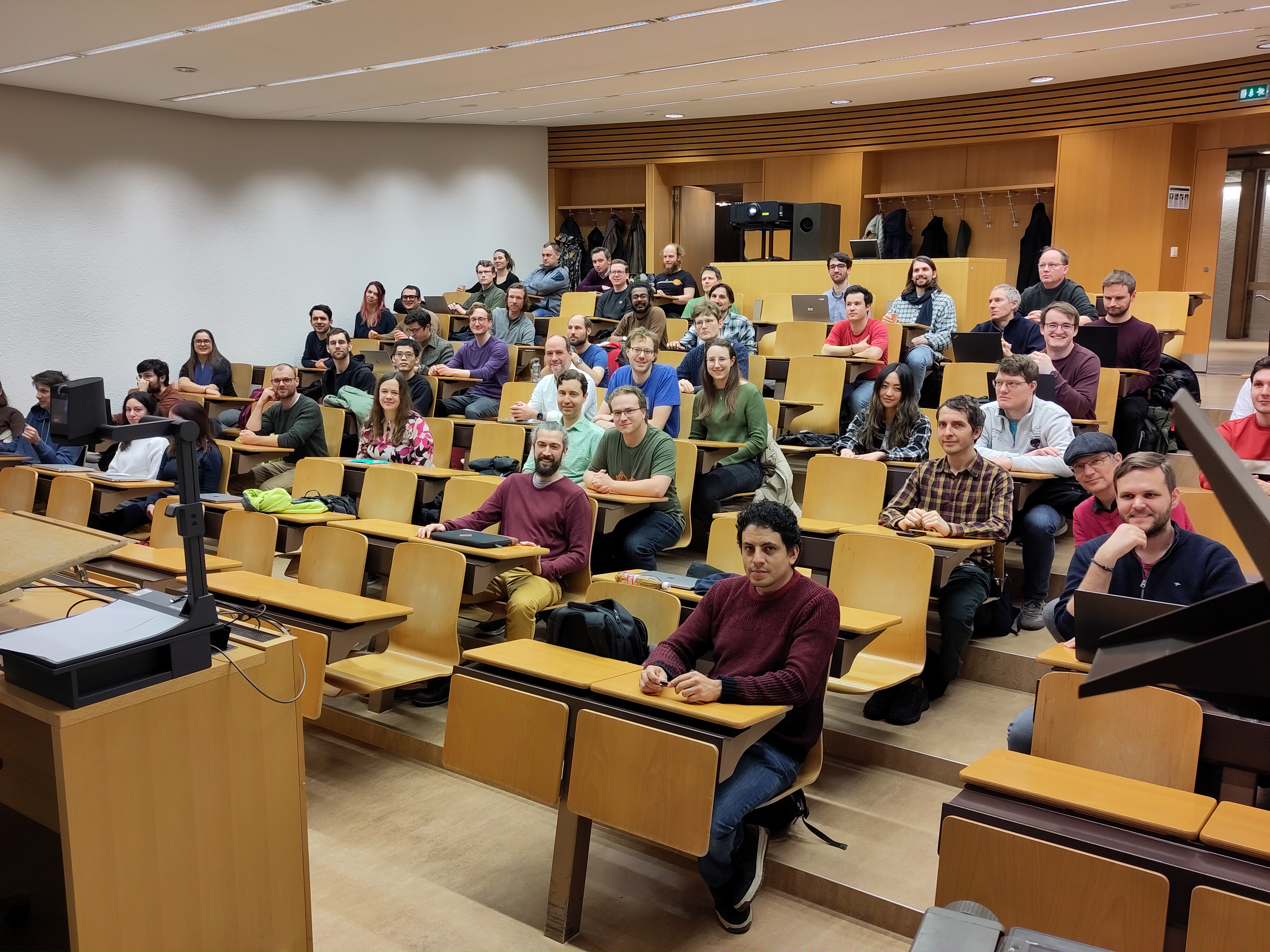 Reactions:
EPFL Lausanne: we also want to do something!
KOF Swiss Economic Institute: We were just about to set up something of our own!

>300  members on mailing list
~100 on matrix chat
~65 at first on-site event
Website https://rse.ethz.ch (could be https://rse.swiss soon)
What happened since then?
Zoom calls, Lighting talks in person
Small working group at ETH Zurich
Panel discussion about “Hiring RSEs”
https://rse.ethz.ch/blog/2024_10_26_rse_job_panel/
Got funding!
ETH Domain
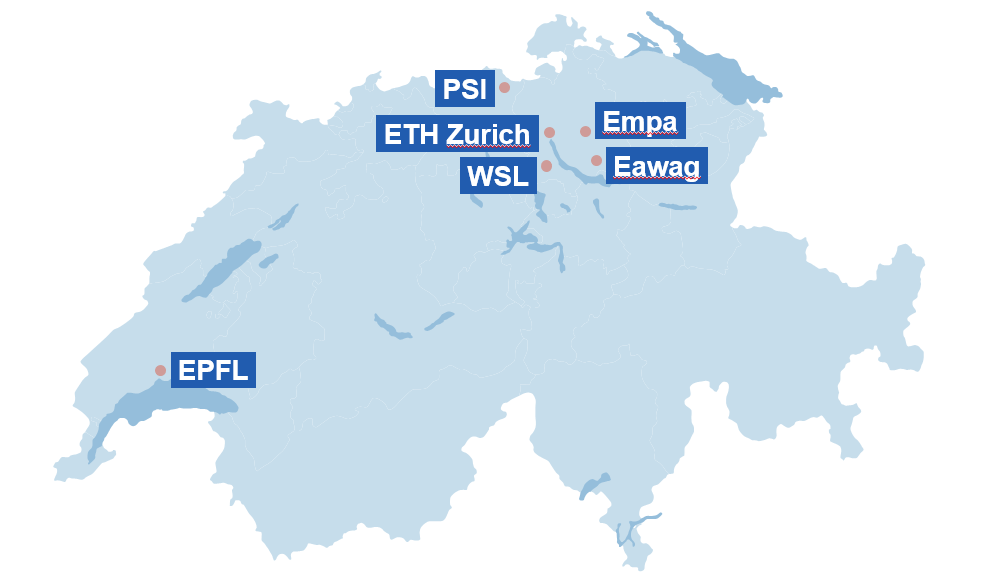 Funding: RSE4ORD
(https://open-research-data-portal.ch/services-projects/rse4ord-building-a-research-software-engineering-community-to-promote-open-science/)
Building a research software engineering community to promote FAIR principles for research software.
With all institutes from ETH domain:
ETH Zurich, EPFL + 4 RIs (EAWAG, EMPA, WSL, PSI)
250k CHF in total for 2 years for 9 people
RSE4ORD
Build up local communities
Promote FAIR principles for research software  
RSE Survey
Evaluate options for a Swiss RSE association
Final event / workshop 
State as of now:
Initial communities at ETHZ, EPFL, EMPA and EAWAG
First meetup at WSL last week
PSI in planning
Upcoming call for RSE ambassadors
Sponsored by EnhanceR (https://www.enhancer.ch/) 
Association / Network of Swiss Research IT groups
5-10k for one year
Goal: build RSE communities beyond RSE4ORD
Details: https://rse.ethz.ch/blog/2025_02_21_call_for_ambassodors/
In the pipeline
Lighting talks / meetup
Zoom presentations
Hackathon with https://opendata.ch and other stake holders 
Ideas:
Panel discussion “RSE education”
international online Book club?
Summary
We are very pleased with what we have accomplished so far.
But also challenges:
Could need more funding
Keep the community engaged
Contact:     Uwe Schmitt, uwe.schmitt@id.ethz.ch

License: https://creativecommons.org/licenses/by-nc/4.0/